Tema IV
PROCESAMIENTO PARALELO
4.2 Introducción
4.3 Tipos de plataforma de computación paralela
Organización lógica
Visión que tiene el programados
Capacidad de expresar tareas paralelas (Estructura de control)
Método de comunicación entre las tareas (modelo de comunicación
Organización Física
Estructura del hardware
Modelos de espacio de direcciones común
Memoria compartida
Un único sistema de memoria física
Memoria distribuida
Cada procesador tiene su propia memoria
4.3.1 Organización basada en la estructura de control
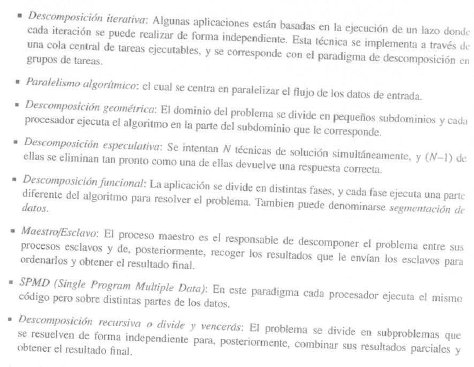 Criterios de clasificación
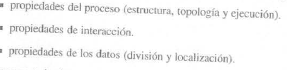 4.3.1.1Paradigma Maestro Esclavo
El maestro es el responsable de descomponer el proceso en pequeñas tareas, distribuirlas, recoger los resultados y ordenarlos
Si hay un gran número de tareas puede ser un cuello de botella
Mas de un maestro
Balances de carga
Estático
Se realiza al comienzo de la computación
Dinámico
Cuando en número de tareas es mayor que el de procesadores
Cuando el número de tareas es desconocido
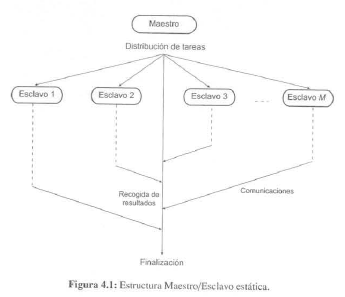 4.3.1.2 Paradigma SPMD (Single Program Multiple Data)
Cada procesador ejecuta el mismo código pero sobre distintas partes de los datos
La comunicación es entre esclavos
Eficiente si los datos están bien distribuidos y el sistema es homogéneo
Muy sensible a la perdida de un procesador
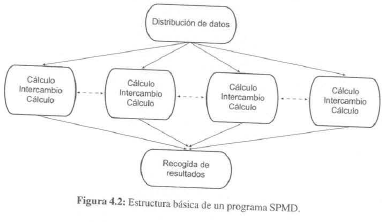 4.3.2.1 Espacio de direcciones compartidos
Parámetros
Latencia de la red
Tiempo que tarda en enviar un mensaje a través de la red de interconexión 
Ancho de banda
Número de bits que puede enviar por unidad de tiempo
Número de procesadores pequeño
Compartir medios de interconexión son cuellos de  botellas
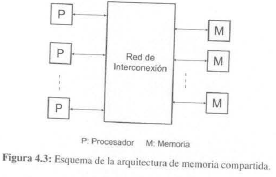 UMA – Uniform Memory Access
El tiempo de acceso es el mismo para cualquier palabra
Incorporan memoria cache local y global
Problemas de coherencia de caches
Bus común
Problema de escalabilidad (máximo entre 16 y 32 procesadores)
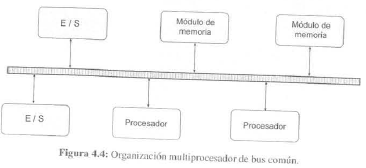 NUMA- Non Uniform Memory Access
Cada procesador con una memoria local
Con código y datos que no tengan que ser compartidos con otros procesadores
Evitan el acceso a memoria a través de la red de interconexión
Incluye mecanismos hardware dedicado a la coherencia de caches
ccNUMA (caché coherent NUMA)
COMA (Cahé-Only Memory Access)
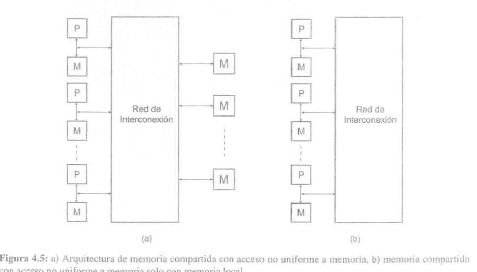 ccNUMA (caché coherent NUMA)
Cada nodo tiene una porción de la memoria total del sistema
Las variables compartidas se reparten de manera de que solo existe una copia de cada variable
Cada nodo consta de uno o varios procesadores con sus caches y su memoria principal
La coherencia de caché se mantiene por
Escaneo de operaciones (protocolo snoopy)
Registro de localización de variables
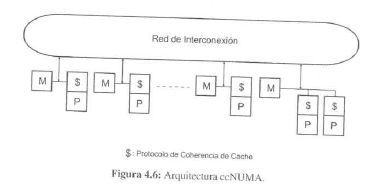 COMA (Cahé-Only Memory Access)
Los procesadores que componen cada nodo no incluyen memoria local, solo caché
Si tiene que acceder a una posición dw memoria que se encuentra en un nodo remoto, lo copia
Complejidad en mantener la coherencia de las variables
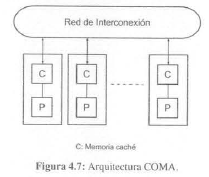 4.3.2.2 Paso de Mensajes
Intercambio de información, en forma de mensajes, entre los diferentes procesadores que forman el sistema
Elementos necesarios
Emisor, receptor, canal de comunicación, y el mensaje
Operaciones básicas necesarias
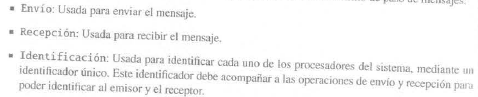 4.4 sistemas de Memoria Compartida
Aspectos de diseño
Organización de la memoria (ya comentado)
El diseño del protocolo de coherencia de la caché
El diseño de la red de interconexión
Para acceder a la memoria remota
Intercambiar mensajes entre procesadores
Topologías de redes de interconexión
Estáticas
Definidas durante la construcción de la máquina
Dinámica
Que puede adaptarse a los requisitos de comunicación de los programas que se ejecuten
4.4.1.1 Redes Estáticas
Redes unidimensionales
Conectar cada procesador con dos procesadores vecinos
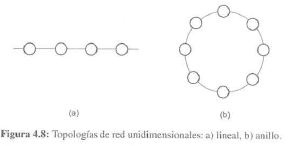 Redes bidimensionales
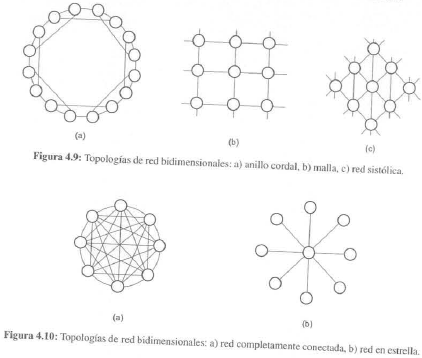